LA INVESTIGACION
 EN LAS ESCUELAS NORMALES SUPERIORES
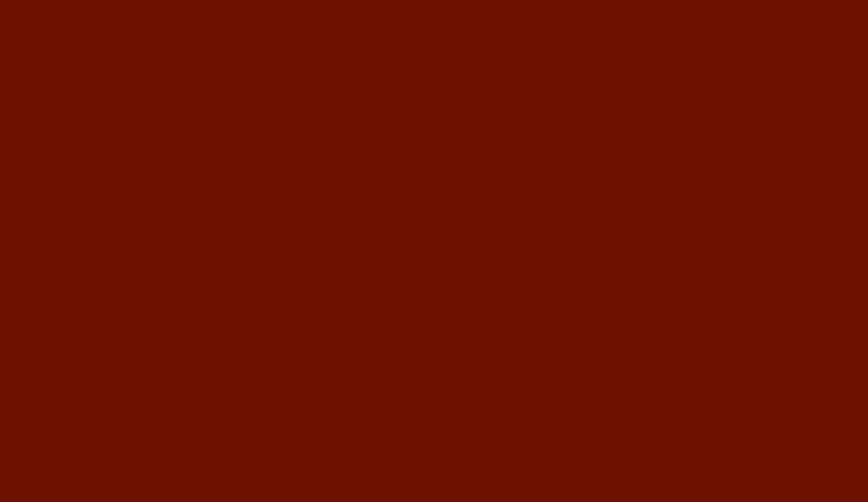 “Enseñar exige investigar. No hay enseñanza sin investigación ni investigación sin enseñanza. ...La indagación, la búsqueda, la investigación, forman parte de la naturaleza  de la práctica docente. Lo que se necesita es que el profesor, en su formación permanente, se perciba y se asuma, por ser profesor como investigador. ...Investigo para comprobar, comprobando intervengo, interviniendo educo  y me educo” 
Paulo Freire. Pedagogía de la Autonomía.
Dirección de Calidad PBM
strategia
La investigación educativa es un eje transversal del
 subsistema de formación inicial.
Permite  a las ENS:  
Analizar y cualificar las prácticas de los docentes a nivel de la educación preescolar y básica primaria.
Plantear propuestas innovadoras para la formación de docentes.
Brindar espacios formativos para los futuros maestros.
Desarrollar o fortalecer la actitud reflexiva en los futuros docentes y en los docentes de la misma ENS.
Reconocer al educador como un profesional intelectual de la educación y a la ENS como una institución formadora de docentes con capacidad de producir saber pedagógico y didáctico, desde la reflexión y sistematización crítica  de  sus prácticas o proyectos. 
i

Dirección de Calidad PBM
QUE SE REQUIERE?
Una organización institucional que propicie un ambiente  para la reflexión y el diálogo sobre las prácticas docentes y sobre la educación.
Que puede llevar en el mediano y largo plazo a la definición de líneas de investigación y a la consolidación de grupos de investigación.
Condiciones institucionales dispuestas para promover la actitud reflexiva del educador y su interés por conocer y explicar la realidad,  por ejemplo, los maestros de preescolar en sí mismos hacen comunidad académica que reflexiona sobre su práctica y desde ahí generan saber que cualifica el trabajo con los niños y alimenta la formación de los futuros docentes. 
Es importante aclarar que no se trata de que todos los docentes de la ENS tengan que desarrollar proyectos de investigación o que todos los estudiantes cursen áreas sobre investigación.
Dirección de Calidad PBM
Para la formación de los futuros docentes en el P.F.C.

La investigación está articulada al currículo y plan de estudios.
Es una alternativa didáctica para el desarrollo de la práctica pedagógica.
Se convierte en experiencia desde la posibilidad de participar en proyectos de investigación a nivel de aula e institucional.
Dirección de Calidad PBM
La investigación en las ENS se desarrolla en tres ámbitos:
Definición de la disposición de indagación y la actitud reflexiva del educador en torno a su praxis, con un sentido investigativo, para avanzar desde la elaboración de estructuras conceptuales derivadas de la experiencia hacia la construcción y afianzamiento del conocimiento.
Formación del educador como intelectual y productor de conocimiento académico, con claros avances y apropiación teórica y práctica para la consolidación de la pedagogía como disciplina.
Reconocimiento de la investigación como una alternativa didáctica para el desarrollo de la práctica pedagógica. MEN-2013
Dirección de Calidad PBM
La investigación debe estar articulada con el currículo, como una alternativa didáctica para el desarrollo de la práctica pedagógica y como experiencia desde la posibilidad de los estudiantes de la ENS.  
Este proceso desarrolla  progresivamente competencias en el campo de la investigación:
Reflexionar críticamente sobre la propia práctica y sobre las habilidades sociales en las situaciones de enseñanza-aprendizaje.
Tomar conciencia de las propias concepciones sobre los procesos de enseñanza-aprendizaje.
Observar críticamente la práctica y reconocer los problemas, dilemas y obstáculos más significativos.
Contrastar los resultados de la experiencia con la hipótesis de partida y con el modelo didáctico personal, establecer conclusiones, comunicarlas al conjunto de la profesión, detectar nuevos problemas y volver a empezar.
El desarrollo de la investigación en las Escuelas Normales  requieren las siguientes condiciones:
Una organización institucional para la investigación que incluya tiempos, espacios y recursos, que comprende:
Establecer el sistema de investigación donde se definan las políticas, líneas, propósitos, estrategias, procedimientos, estímulos académicos y económicos.
Estructura organizativa del Centro de Investigación, constituyéndose el  Ministerio de Educación y las Entidades Territoriales como  garantes del cumplimiento y desarrollo de este sistema.
Tiempos para planear, desarrollar, evaluar y sistematizar la investigación tanto para los estudiantes como para los docentes. Esto significa que en la asignación académica de los docentes debe contemplarse la investigación.
Espacios para el desarrollo de las actividades propias de la investigación. Lo cual implica plan de formación permanente de los docentes, posibilidad de participación en diferentes escenarios educativos a nivel local, nacional e internacional, divulgación de los avances y resultados, fortalecimiento de los colectivos y semilleros de investigación.
Recursos para financiar el plan de formación permanente, los grupos de investigación, las publicaciones, la participación en eventos académicos. Adecuación de la infraestructura física y la dotación necesaria para la puesta en marcha del sistema de investigación.
Relaciones interinstitucionales que dinamicen los convenios de cooperación académica-investigativa que visibilice la proyección social y política de las ENS en la formación inicial de maestros.
La investigación y su normatividad en las ENS
El documento marco que orientó la Acreditación de Calidad y Desarrollo de las ENS para el año 2000 consideró la investigación educativa como un referente de calidad en dos perspectivas: la primera en la formación de los Normalistas Superiores para reflexionar sobre su propio ser y que hacer y la segunda, relacionada con la Institución como un espacio de aprendizaje a partir del desarrollo de líneas de investigación.  
El Decreto 4790 de 2008 incluido actualmente en el Decreto 1075 de 2015 establece como una de las condiciones de calidad para el programa de formación complementaria el desarrollo de innovaciones en el campo educativo que fomentan el desarrollo del pensamiento crítico e investigativo.
En el marco del Sistema Colombiano de Formación de Educadores (MEN; 2013) se reconoce la Investigación, junto a la pedagogía y la evaluación, eje transversal del sistema en el que se articulan la  formación inicial, la formación en servicio y la formación avanzada del docente.